Subsección
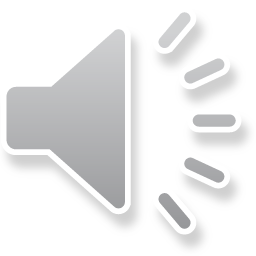 Estructura
Subsección
Subsección
Consiste en un grupo de párrafos que en su conjunto  desarrollan una idea superior a las ideas principales de cada párrafo que la compone, con su claro comienzo, medio y fin;
Tiene un subtítulo y este sigue la norma APA 7               (numeración y estructura);
En su comienzo tiene una introducción; en el medio    desarrolla la idea en base a argumentos, conceptos,    evidencia y datos;
En su conjunto con las otras subsecciones organiza las partes del ensayo académico.
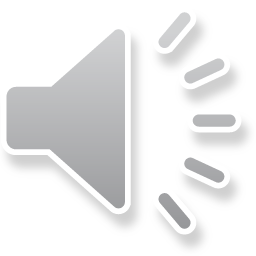 Ensayo
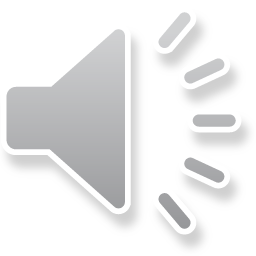 Estructura
Ensayo
Ensayo
Consiste en un texto que está estructurado en torno a una idea fuerza vinculada a un problema de                   investigación;
Su cuerpo consiste en subsecciones organizadas en un claro principio (introducción), medio (subsecciones con desarrollo) y fin (Conclusión o Discusión de                Resultados);
Sigue una norma editorial en nuestro caso APA 7 y por lo tanto cuenta con un formato de página (número de página, espaciado, fuente, sangría), título, afiliación     (datos de le estudiante, curso, mes y año).
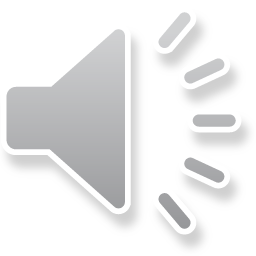 Problema
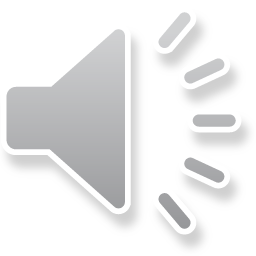 Estructura
Problema
Problema
El ensayo está motivado por una investigación sobre   un problema científico de relevancia no solo para le    autore y su comunidad inmediata, si no que para         grupos humanos amplios (disciplina, campo de             estudios, territorios, etc.).
Debe ser único. Un ensayo académico se basa en un    solo problema de investigación ciententífica que está      claramente identificado con una formulación                específica y concisa.
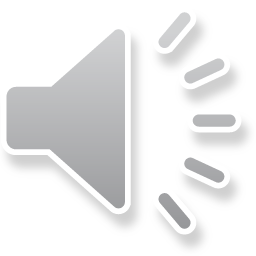 Estructura
Problema
Los problemas se expresan o ejemplifican con una pregunta general, que, a su vez, puede ir generando sub preguntas.
El problema debe ser presentado en el primer párrafo de la sección introducción y luego ser replanteado en el primer párrafo de la sección conclusión.
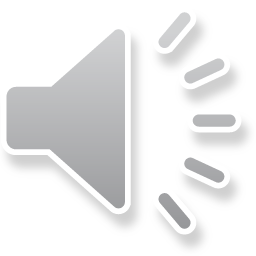 ¡GRACIAS!
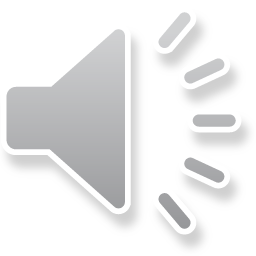